1.4.2. Силы, действующие на машину
Сопротивления движению W (Н) – неуправляемые внешние силы, различные для каждого из видов транспортных машин, но всегда зависящие от степени загрузки машины, режима ее работы, характера трассы (величины уклона, наличия криволинейных участков и т.д.) и скорости движения.
У транспортных машин цикличного действия различают основное (Wo) и дополнительное (Wд) сопротивления движению. Дополнительное сопротивление включает в себя:
сопротивление от уклона (Wi),
сопротивление на криволинейных участках трассы (WR),
сопротивление воздушной среды (Wвозд).
Таким образом, полное сопротивление
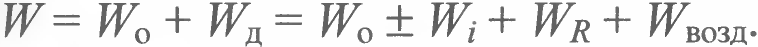 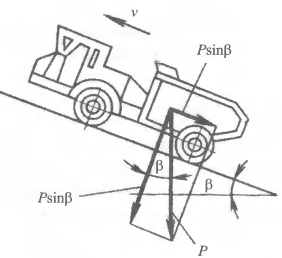 Схема к определению сопротивления движению
При движении транспортной машины весом Р (кН) по наклонному пути нормальная составляющая веса Рcosβ вызывает сопротивление движению



где w – коэффициент сопротивления движению машины;
	g – ускорение свободного падения, м/с2;
	β – угол наклона трассы к горизонту.
Сопротивление Wo присутствует всегда, когда есть движение, поэтому его называют основным сопротивлением.
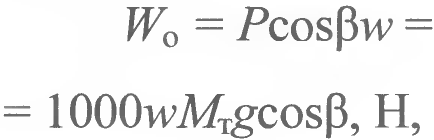 Коэффициент сопротивления движению

где D – диаметр колес;
	d – диаметр осей цапф;
	f – коэффициент трения в цапфах;
	k – коэффициент трения качения.
В выражении


величину 1000w принято называть основным удельным сопротивлением движению (wo), так как, имея размерность [Н/кН], представляет собой основное сопротивление перемещению машины в [Н] на [кН] веса машины.
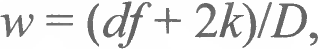 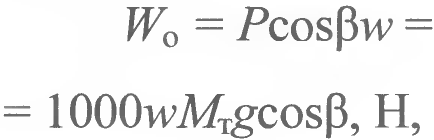 Максимальный угол подъема трассы транспортных машин цикличного действия не превышает 3-8º (в зависимости от типа машины, поэтому в выражении



считают, что cosβ ≈ 1, тогда 
Основное удельное сопротивление wo зависит от многих факторов и аналитический расчет его достаточно сложен, поэтому принято пользоваться значениями, полученными экспериментально.
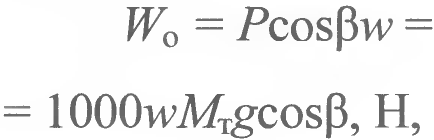 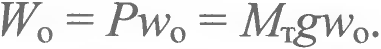 Продольная составляющая веса Рsinβ (или Мтgsinβ) появляется только при наличии уклона трассы, т.е. при β ≠ 0, поэтому силу

называют дополнительным сопротивлением от уклона.
Так как для небольших углов наклона трассы
sinβ ≈ tgβ, то 1000sinβ – величина уклона трассы в тысячных единицах – промилле (‰),
где i – величина уклона, ‰.
По аналогии с основным сопротивлением от уклона

где wi – удельное дополнительное сопротивление от уклона, Н/кН, равное величине уклона трассы, выраженной в тысячных единицах.
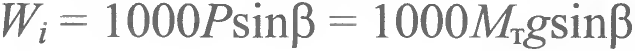 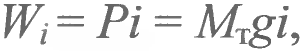 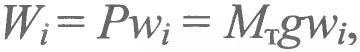 К дополнительным относятся также сопротивления на криволинейных участках трассы
(радиусом R, м).
где wR – удельное сопротивление на криволинейном участке, Н/кН.
Дополнительное сопротивление на криволинейных участках трассы зависит от радиуса криволинейного участка, wR = f(R), и определяется экспериментально.
Дополнительное сопротивление движению от воздушной среды зависит не от массы машины, а от скорости ее движения, скорости и направления ветра или воздушной среды, лобового сопротивления машины (произведения высоты на ширину) и коэффициента обтекаемости машины.
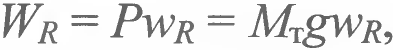 Полное сопротивление движению (без учета сопротивления от воздушной среды) по формуле

можно представить в виде
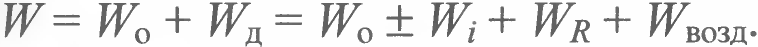 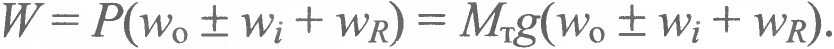 На транспортных установках непрерывного действия также можно выделить основное и дополнительное сопротивления, но форма выражений








имеет в этом случае некоторые особенности.
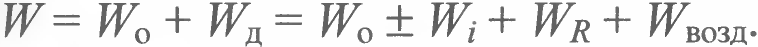 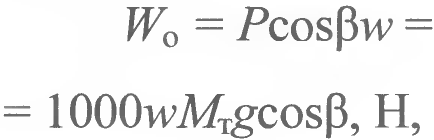 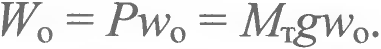 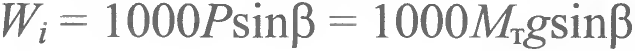 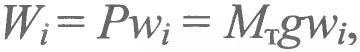 Во-первых, вместо сосредоточенных масс, имеющих место в транспортных машинах цикличного действия, имеем неподвижную (став) и движущуюся массы, распределенные по длине (L, м) транспортной машины непрерывного действия. Обозначив полный вес 1 м движущихся частей q, получаем, что для груженой ветви эта величина включает вес груза, отнесенный к 1 м длины установки (qгр, Н/м), и вес движущихся частей самой установки (qд.ч, Н/м), а для порожней — только вес движущихся частей установки. Во-вторых, угол наклона установок непрерывного действия может быть достаточно велик, а значит, величину cosβ нельзя приравнивать к единице. В-третьих, коэффициент сопротивления неудобно заменять удельным значением.
Таким образом, получаем



или
Эти сопротивления распределены по длине транспортной машины (на грузовой и порожняковой ветвях) и их принято называть распределенными сопротивлениями.
Кроме распределенных сопротивлений в транспортных машинах непрерывного действия имеют место сосредоточенные сопротивления, которые сконцентрированы на незначительных по длине участках (по сравнению с длиной всей машины).
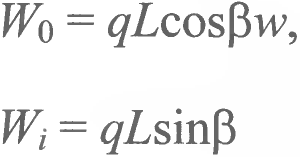 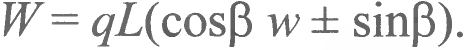 Особое место среди сопротивлений занимает сила торможения В (Н) — искусственно создаваемая регулируемая внешняя сила, направленная в противоположную движению сторону.
В результате прижатия тормозной колодки к колесу с силой К (кН) возникает сила трения Кφк,
где φк — коэффициент трения между колодкой и колесом.
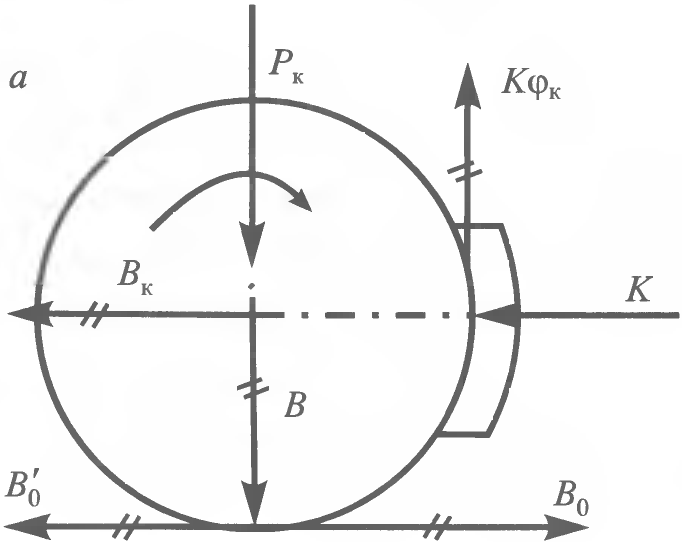 Схема к определению сил торможения
Сила Кφк, вызывая реакцию буксы колеса В (равную Кφк), образует с ней внутреннюю пару сил Кφк-В, которую мы заменяем эквивалентной парой сил В0-Вк. Сила В0 при сцеплении колеса с опорой вызывает реакцию опоры(В'0), равную по величине силе В0, но направленную в противоположную сторону. При наличии этого равенства сила Вк реализуется как тормозная сила
Причем величина тормозной силы ограничена силой сцепления колеса с опорой
где ψт — коэффициент сцепления колеса с дорогой, реализуемый при торможении.
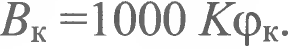 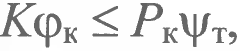 Движущие силы — сила тяги (Fк, Н) или тяговой усилие, - представляет собой управляемые внешние силы, создаваемые при взаимодействии ведущего колеса машины цикличного действия с внешней опорой (рельсами или дорогой), а при непрерывном транспорте — тягового органа с приводными барабанами, приводными звездочками, блоками и другими элементами для преодоления сопротивления движению.
Сила тяги может быть ограничена источником энергии (например, мощностью дизель-генераторной установки тяговых агрегатов или электрифицированных автосамосвалов), мощностью тяговых двигателей (например, мотор-колес автосамосвалов или осевых двигателей локомотивов) и силой прижатия приводного колеса к рельсу, дороге, тяговому органу и т.д. (сцепным весом локомотива, автосамосвала, предварительным натяжением тягового органа конвейера).
Наиболее характерным для карьерных транспортных машин цикличного действия является ограничение по сцепному весу машину или машин непрерывного действия — натяжением тягового органа.
Для примера рассмотрим взаимодействие приводного колеса с внешней опорой (с рельсом или дорогой), полагая их абсолютно жесткими.
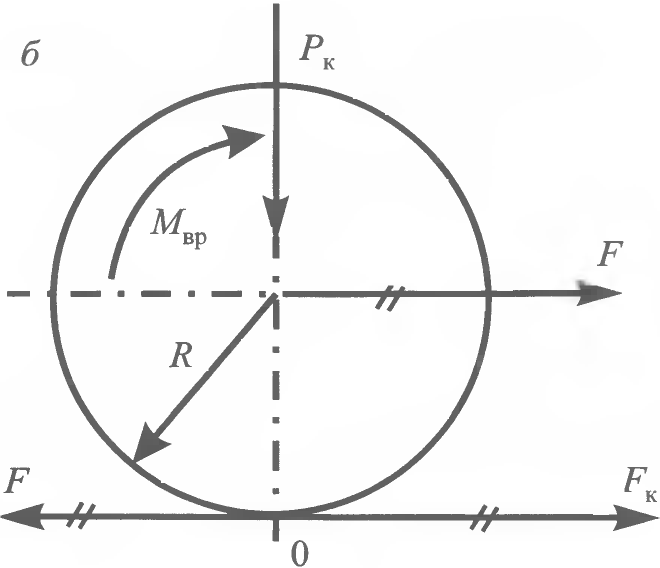 Схема к определению сил торможения
Обозначим силу прижатия приводного колеса к опоре Рк, а момент вращения, передаваемый на ось колеса двигателем, Мвр. Заменим Мвр парой сил F-F с плечом, равным радиусу колеса. Транспортная машина находится на внешней опоре и оказывает на нее давление, поэтому в точке О возникает сцепление колеса с опорой. При вращении же колеса под действием этой пары сил F-F возникает горизонтальная реакция опоры Fк, равная силе F, но направленная в противоположную сторону (значит, эти силы уравновешиваются). Под действием силы F, приложенной в центре колеса, транспортная машина приходит в движение. Так как сила F становится движущей только при наличии реакции опоры Fк, силу тяги называют касательной силой тяги на ободе колеса.
Если сила тяги превысит сцепление, нормальное движение (колесо катится по опоре с мгновенным центром вращения в точке О) нарушается и колесо начинает буксовать. Поэтому условием нормального движения является
где ψ – коэффициент сцепления колеса транспортной машины с внешней опорой.
Так как в транспортной машине приводным обычно является не одно колесо, а несколько, то
Величину ΣРк удобно выражать через массу транспортной машины (Мт, т), тогда предыдущее выражение

где kc – коэффициент сцепной массы, учитывающий долю массы транспортной машины, приходящуюся на ее приводные колеса.
Величина коэффициента сцепления ψ зависит от ряда конструктивных, физических и эксплуатационных факторов и определяется для каждого вида машин экспериментальным путем.
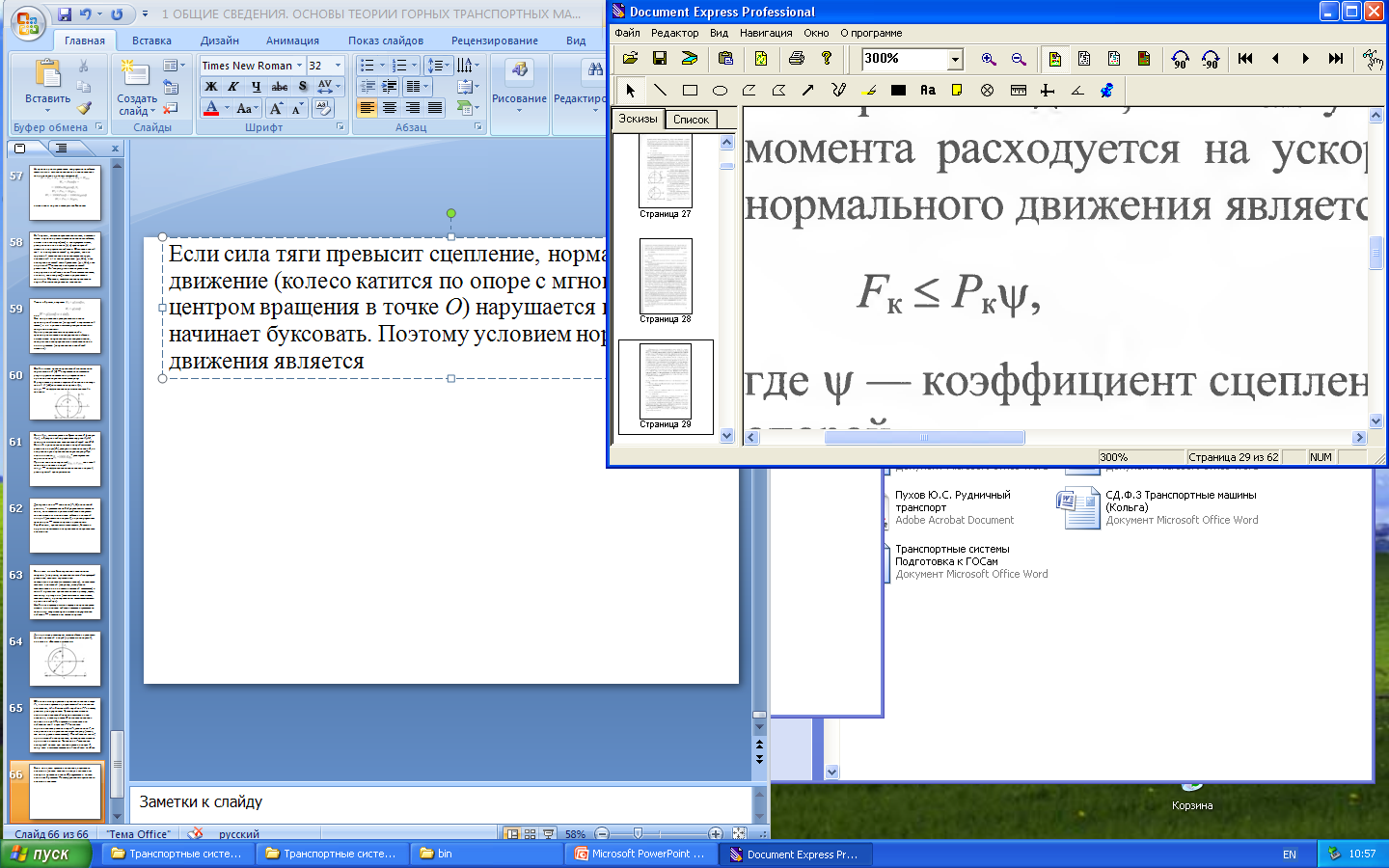 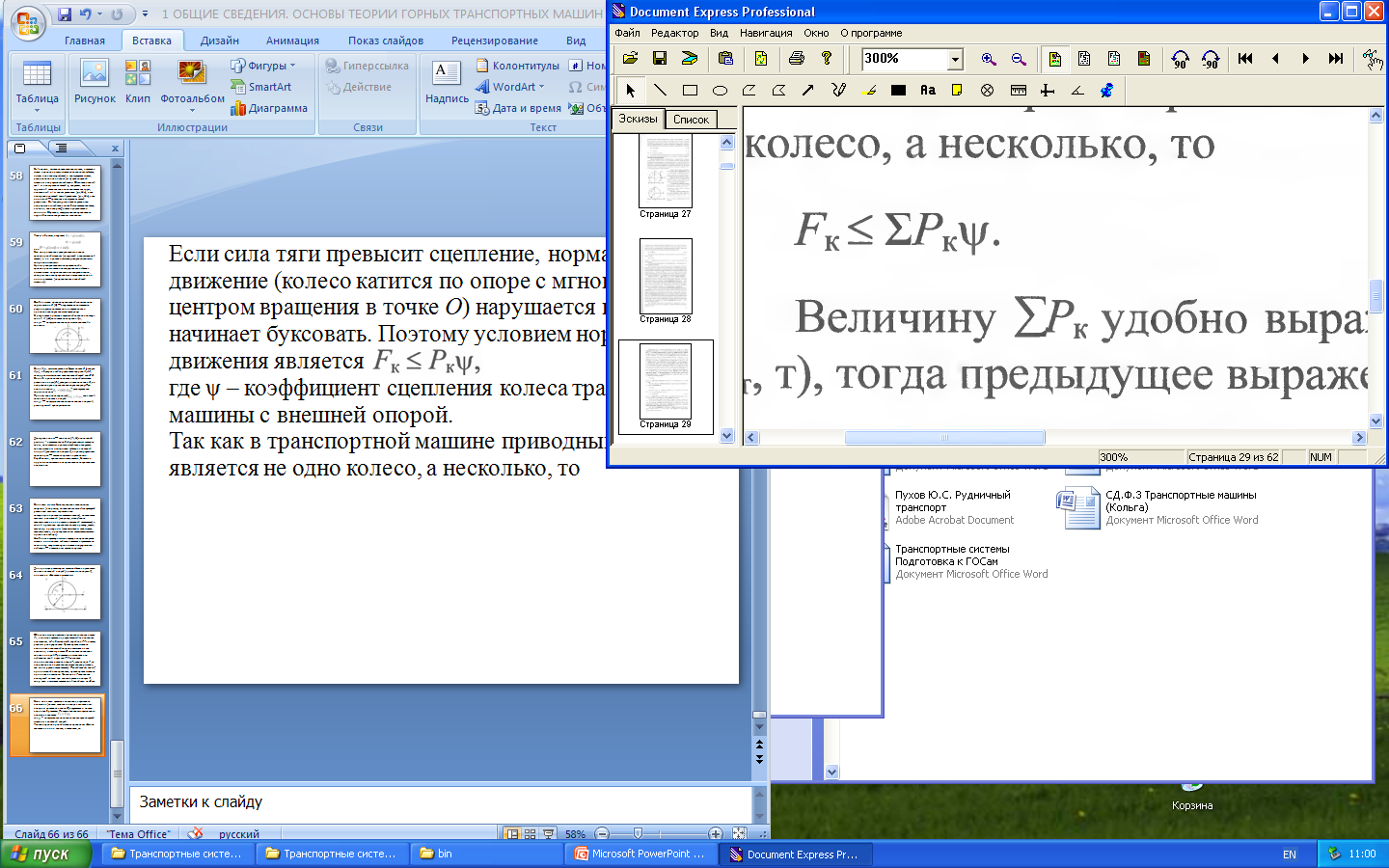 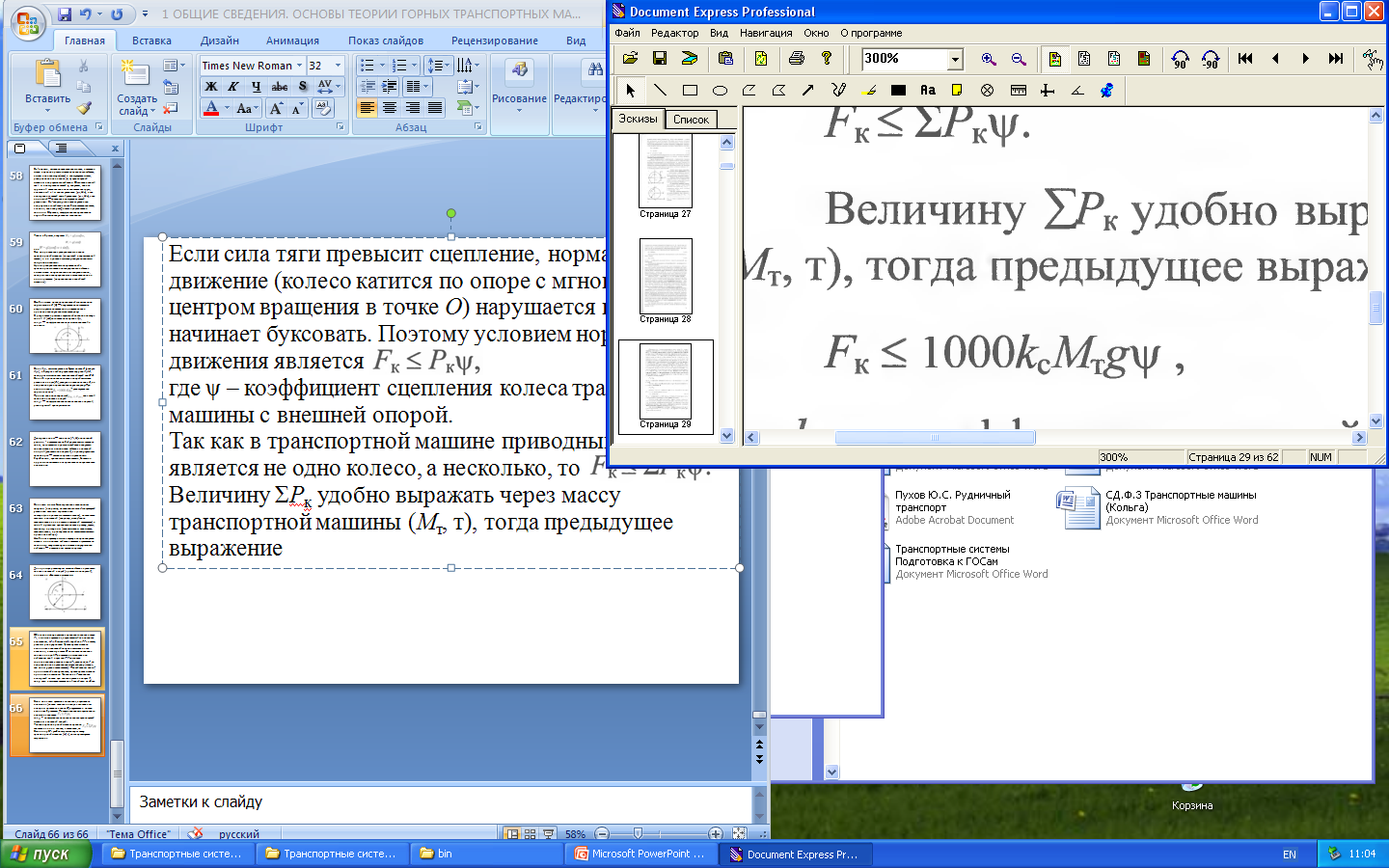 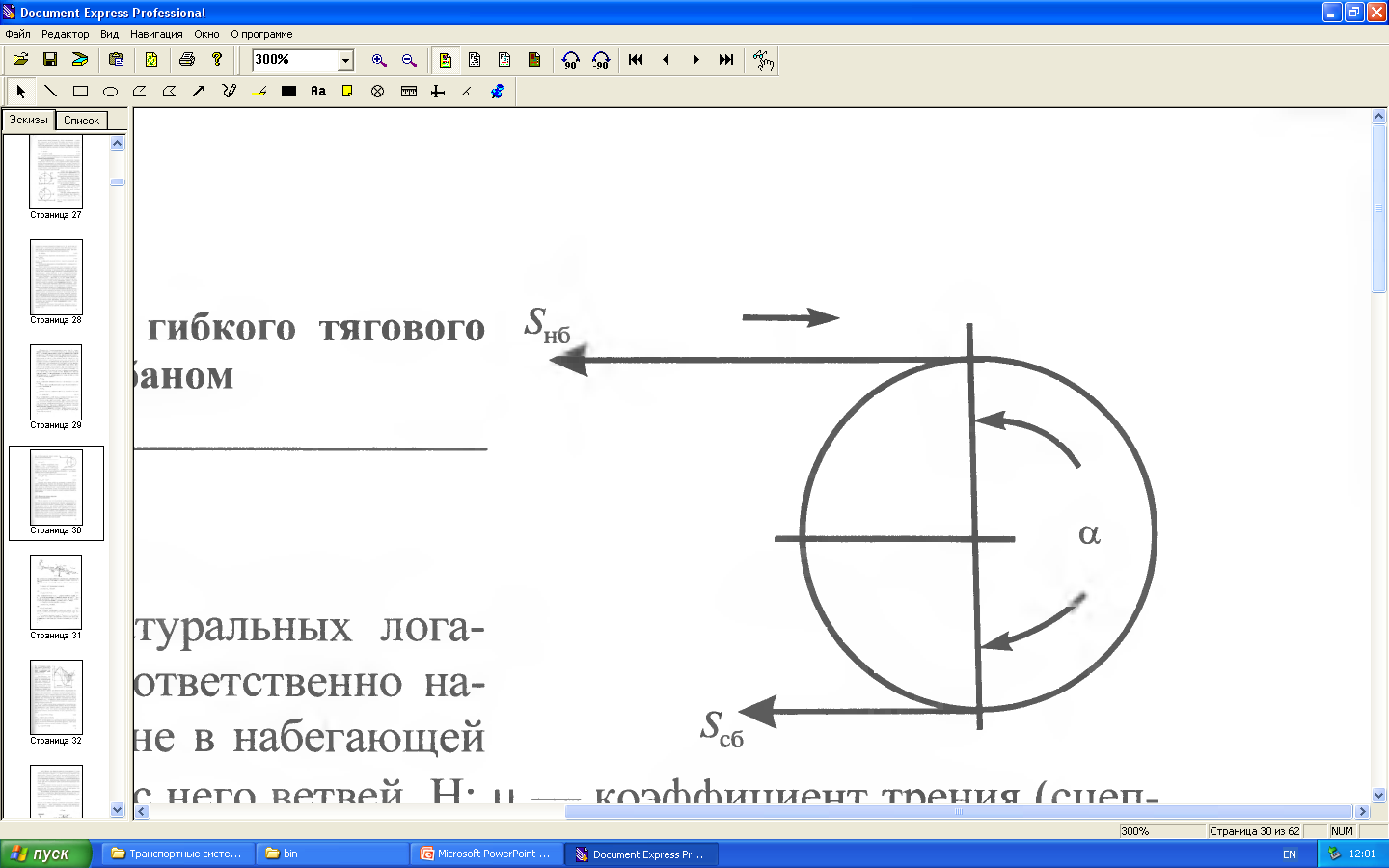 Взаимодействие гибкого тягового органа с приводным барабаном
Для машин непрерывного действия с гибким тяговым органом отсутствие буксования последнего на приводном барабане или блоке выражается условием

где е – основание натуральных логарифмов;
	 Sнб и Sсб – соответственно натяжение в тяговом органе в набегающей на привод и сбегающей с него ветвей, Н;
	μ – коэффициент трения (сцепления) между тяговым органом и барабаном (блоком);
	α – угол обхвата барабана (блока) тяговым органом), рад.
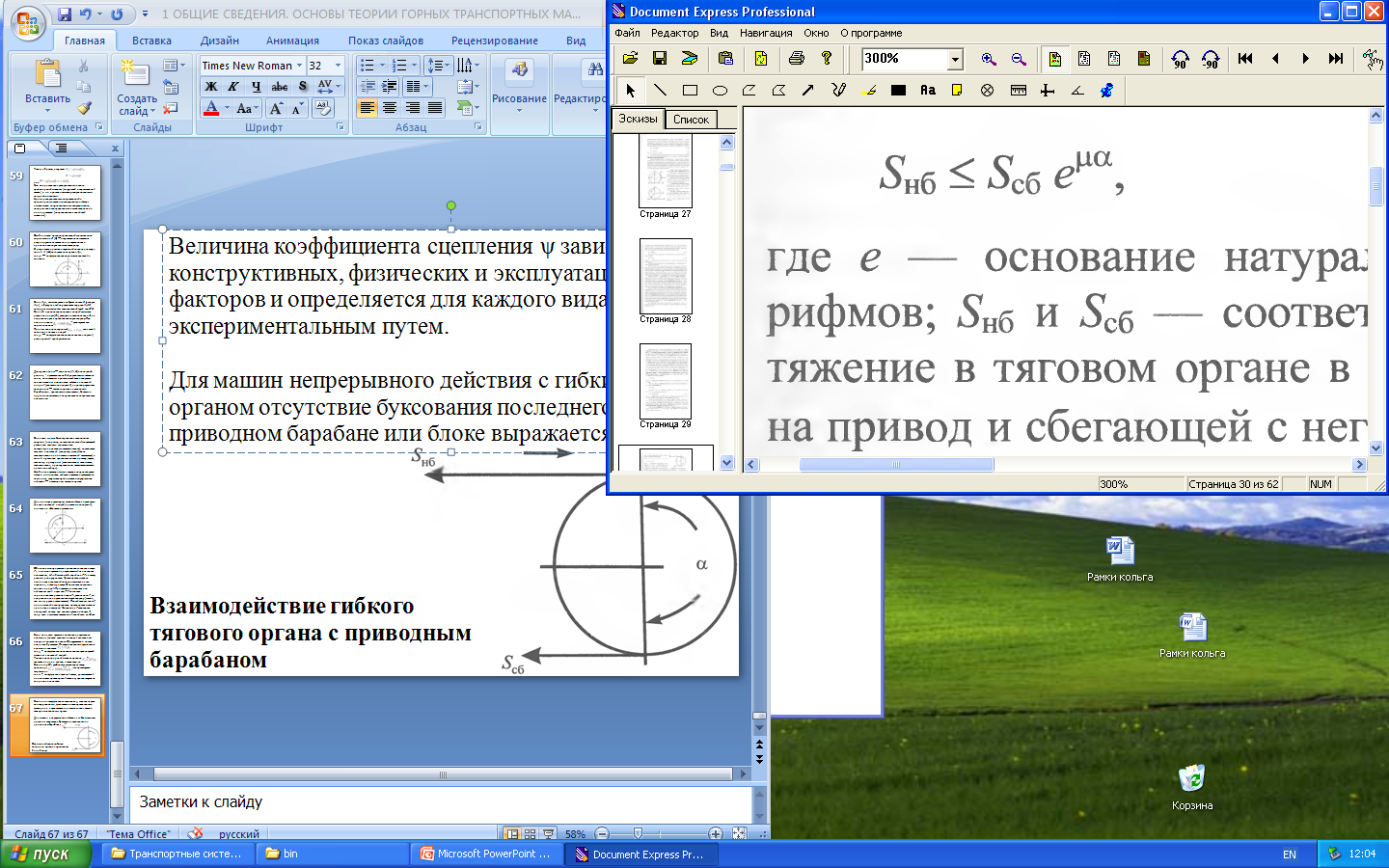 Поэтому условием нормального движения является


или 

Основной закон трения гибких тел установлен в середине XIX в. членом Петербургской академии наук Леонардом Эйлером и получил название «закон Эйлера».
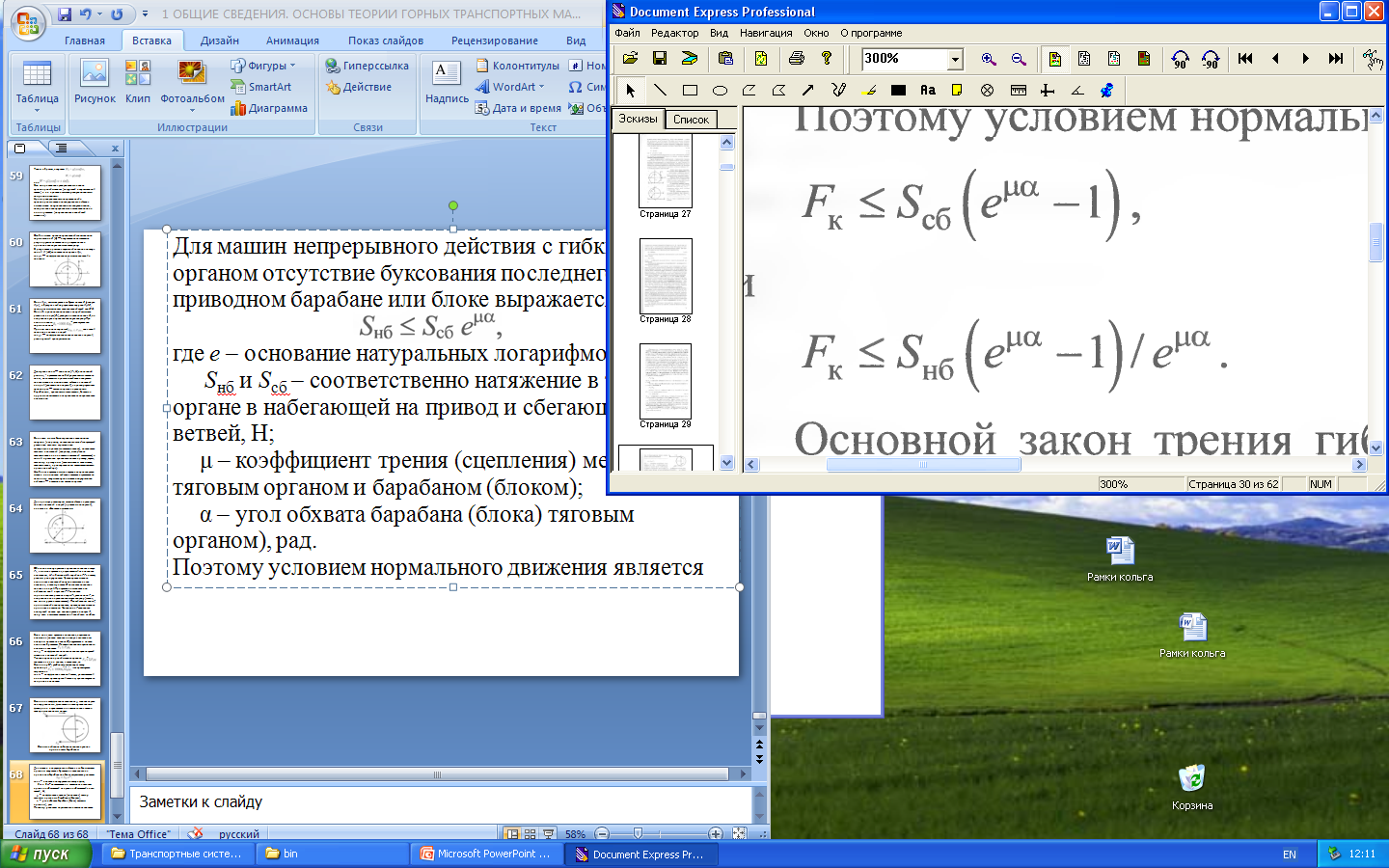 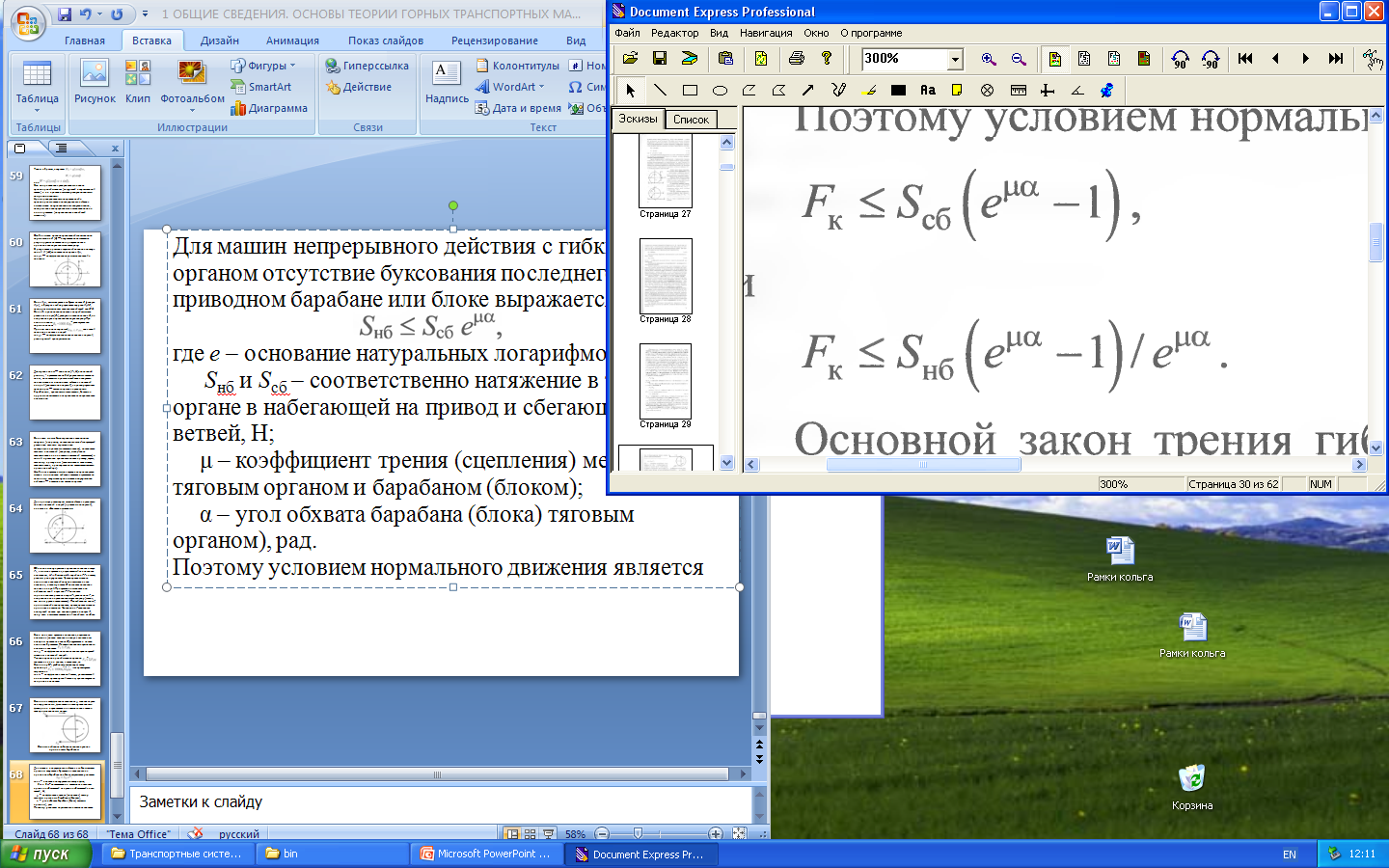